Opzet Campagne #Nogffvolhouden
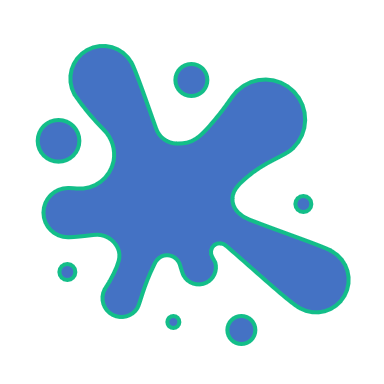 vergelijkbaar met #NoShank dus van onderop, 
zoveel mogelijk met en door de jongeren én in zoveel mogelijk gemeenten. Ondersteund door het zoveel mogelijk het lokale jongerenwerk of kinderwerker)
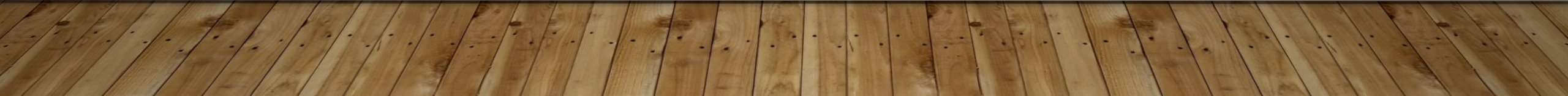 Gericht Op wie?
Voor wie:
Kinderen en en Jongeren die (vermoedens van) corona hebben en dus tijdelijk thuis in quarantaine moeten blijven, maar dat soms niet doen.
Extra aandacht: kinderen en jongeren die niet meer gemotiveerd zijn om zich nog aan de corona-regels te houden
Extra aandacht: kwetsbare jongeren
In stad en platteland
pLAN de campagne  #Nogffvolhouden:
Tijdens de campagne #nogffvolhouden:
Er is een toolkit gemaakt met  informatiemateriaal waarmee je zelf als werker  aan de slag kan gaan en om met jongeren in gesprek te gaan over de campagne. 
Jongerenwerkers kunnen zelf filmpjes maken met jongeren en/of jongeren kunnen ook spontaan filmpjes maken (via eigen middelen, tiktok, etc)
Filmpje zijn vooral spontaan/naar eigen ideeën opgenomen. 
Belangrijk: filmpjes sluiten aan op thema , bevat de HYPE én de hashtag #Nogffffvolhouden 
Filmpjes gaan daarmee ook via de hashtag naar centrale adres (BVjong)
Elke maand worden 6 filmpjes uitgekozen als beste of leukste filmpje (max 3 maanden)
Beloning en resultaat
Prijzengeld:	
1000 euro per maand – 3 maanden 
 1x 500 	(bijvoorbeeld playstation)
5 x 100 (bijv koopbon)

Wat hopen we te bereiken:
Zeker 40 jongerenwerkers uit verschillende gemeenten die mee doen !!!
Zeker 40 eigen  filmpjes gemaakt, mogelijk ook andere zaken zoals eigen posters, veel instagram-post met de hype +hashtag
En vooral een maner om in gesprek te gaan over quarantaine, aan de regels houden en NOG EFFE VOLHOUDN.
En daardoor het kinder-en jongerenwerk weer verder op de kaart te zetten